LegalShield Plans 
and Benefits
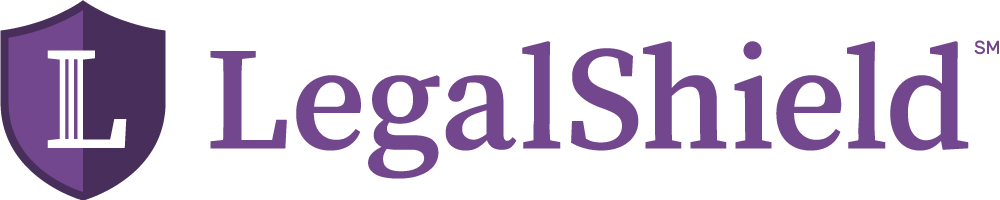 Presenter Info Goes Here
Legal PlanNow offered in English & Spanish
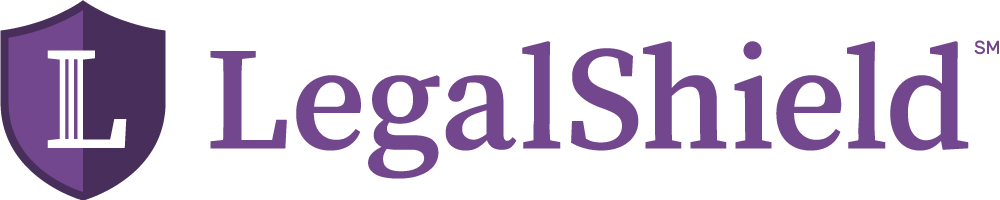 Presenter Info Goes Here
2
Consultation Services
A Covered Person may receive toll-free telephone consultations on an unlimited number of personal legal matters. Consultations are available to the extent the Provider Attorney deems it necessary to adequately advise the Covered Person on the legal matter.   Additionally, the Provider Attorney, in his/her Professional Judgment, may provide up to one hour of legal research concerning the matter.
If the Provider Attorney, in his or her Professional Judgment, determines from consultation that either a telephone call or a letter would be of assistance to the Covered Person,  then the first such letter or  telephone call (for each non-related personal legal subject matter per  Membership Year) will be written or made on behalf of the Covered Person. Any additional phone calls or letters from the Provider Attorney after the first one per subject per  Membership Year will be provided under the 25% Discount. 
After consultation, the Covered Person may submit for review any personal legal document of 15 pages or less relating to the consultation, in which the Covered Person is a contracting party.
3
Residential Loan Document Services
When buying their primary residence, the member and member’s spouse are entitled to have any and all residential loan documents prepared by the provider attorney. 
All information necessary for the preparation of the documents must be provided to the provider attorney at least five business days prior to the closing date. 
Any documents prepared by the seller, lender, or a third party may be reviewed by the Provider Attorney prior to closing, provided they are submitted to the Provider Attorney at least five business days prior to the closing date. 
Residential loan document services does not include review of the abstract or preparation of a title opinion or the provider attorney’s presence at closing.
4
Family and Domestic Related Services
Each of the following benefits are available after the membership has been active for 90 consecutive days from the effective date. These services are excluded from proceedings that have already been initiated.

Uncontested separation or annulment
Uncontested separation is defined as a separation in which neither the member nor spouse is represented by separate counsel and all issues are agreed upon, in writing, by the parties with out negotiation by the provider attorney. 

Uncontested divorce
Uncontested divorce is defined as a divorce in which neither the member nor spouse is represented by separate counsel and all issues are agreed upon, in writing, without negotiation by the provider attorney, net assets are under $500,000, and no division of retirement benefits or QDRO (qualified domestic relations order) is applicable.
5
Family and Domestic Related Services
Uncontested adoption
Uncontested adoption is defined as an adoption in which all parties have agreed, in writing, to the adoption, all required consents are obtained and the adoption is not contested or challenged.
Uncontested name change
Uncontested name change is defined as a name change in which all consents are obtained and the name change is not contested or challenged. This Service includes the preparation for and attendance at the initial hearing to obtain the change in name.
6
Estate Planning Services
Last Will & Testament (Will)
A Covered Person is entitled to have a Last Will and Testament prepared by the Provider Attorney. The Will may include a codicil or amendment and may include the creation of a testamentary children's trust. Any other provisions in the  Will regarding planning for estate taxes,  complex distributions, and special needs trusts,  will be provided pursuant to the 25% Discount.
Durable Power of Attorney
A Covered Person is entitled to have a Durable Power of Attorney prepared according to his/her instructions and conforming to state law. The Covered Person shall be entitled, once during each Membership Year,  to have the Provider Attorney review his/her Durable Power of Attorney to make any necessary changes. 
Physician's Directive/Living Will
A Covered Person will be entitled to have a Directive to Physician/Living Will form prepared which conforms to state law. The Covered Person shall be entitled once during each Membership Year, to have the Provider Attorney review his/her Directive to Physician/Living Will to make any necessary changes.
7
Motor Vehicle Services
Defense of all moving traffic violations except for those violations that result in misdemeanor or felony charges.
Defense of the Covered Person on any criminal charge for Manslaughter, Involuntary Manslaughter, Negligent Homicide, or Vehicular Homicide, arising from the permitted use of a Licensed Motor Vehicle.
A total of 2.5 hours of attorney time in each of the following situations:
When the Covered Person has been denied a driver's license or a driver's license has been cancelled, suspended, or revoked by the issuing authority in a situation where a right to appeal is provided by statute.
When legal assistance is needed to reinstate or maintain a driver's license because of job related matters or medical reasons.
8
Motor Vehicle Services
The Provider Attorney will provide a Covered Person with assistance up to, but not including, the filing of a lawsuit  to collect all property damage claims of $ 5,000.00 or less. These Services are available for property damages incurred as a result of the Covered Person driving, being a passenger in, or being struck by any motor vehicle.  Such assistance is limited to 2.5 hours of attorney time per property claim. 
Traffic tickets must be submitted to the Provider Attorney at least five working days prior to the appearance date to receive Motor Vehicle Related Services.
9
Trial Defense Services
This benefit is available if the named member or named member’s spouse is the named defendant in a covered civil action filed in a state or federal district court.
This benefit covers attorney time only. Out of pocket expenses still apply.
This benefit is limited to a total of 60 hours with an increment of hours each membership year up to five years (see chart below).
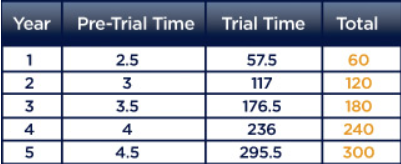 10
IRS Audit Legal Services
The covered person will receive 50 hours of professional legal services by a lawyer to assist when that covered person is notified, in writing, by the IRS of an audit of their tax return, or when they are requested, in writing, to appear at the IRS offices concerning their tax return.
Coverage begins with the return due on April 15th of the year the contract is effective.
The IRS Audit Legal Services shall be provided as follows: 
Within the first 30 days of receipt of the IRS written notice, the provider law firm will provide up to one hour of professional consultation, advice or assistance.
Beginning on the 31st day after receipt of the IRS written notice, up to two and one-half (2 ½) hours of service will be provided.  The provider law firm will represent the covered person at the audit.   The law firm will also provide negotiations, conferences and telephone conversations with the IRS attorney.  These services are provided prior to a lawsuit.
Up to the balance of 46 ½ hour in professional time or services for an actual trial appearance. The trial appearance can be either when the IRS sues the covered person or after paying the disputed tax, the covered person sues the IRS.
11
Preferred Member Discount – 25%
If a member retains a lawyer for matters that are not covered under any other benefit of their contract, they will receive a 25% discount off of the lawyer’s normal hourly rate.
12
Home Based Supplement (HBS)
The Home Business Supplement is designed to give the Member certain business services in addition to those personal services provided in the Contract. For this Supplement, "Member" refers to the Member or Member's spouse as defined in the General Provisions of the attached Contract. These Services are intended only for matters arising in the state of the Member's primary residence.
The following Services are provided by this Supplement:
Telephone Consultation and Legal Research - Telephone consultations on an unlimited number of business topics.
Document Review - The Member may submit any business legal document (up to 3 per month) which impacts and/or relates to the Home Business up to 15 pages in length for the Provider Attorney to review.
Letters and Phone Calls - If in the professional opinion of the Provider Attorney, a telephone call or letter would be of further assistance, the Member is entitled to the following:  up to 6 letters or calls per year, each on a unique  business matter,  and with no more than one follow-up letter or call to each if a  response is received by a third party.
13
Home Based Supplement (HBS)
Collection Letters -   In addition to the Letters and Phone Calls available above, the Member may have 3 collection letters prepared per month by the Provider Attorney.
Specialty Matters and Out-of-State Consultation - Two consultations per year,  30 minutes each, for out-of-state business matters or for matters in these specialty areas of law:  Employment, Tax, Securities, Intellectual Property, International Law, Import/Export, Antitrust, Immigration. 
IRS Audit Services - With this Home Business Supplement, the Member will receive IRS legal services for items included on a  Schedule C and Schedule E of the applicable personal federal income tax return.
Discount - Member will receive a 25% discount from the Provider Attorney's corporate hourly rate for all other legal work.
14
Trial Defense Supplement (TDS)
The expanded benefits or trial defense supplement have additional hours added to the trial defense supplement which allows the covered person more lawyer time for pre-trial and trial usage. (See chart below) 
The expanded plans are an additional cost.
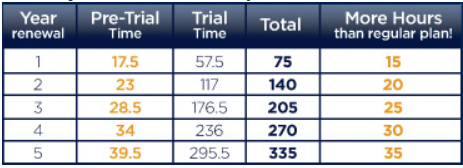 15
[Speaker Notes: * Trainer will need to explain that example shown is for Expanded and advise of TDS hours.]
Small Business Plans
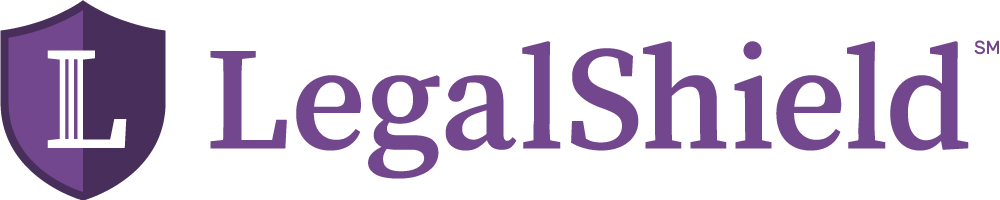 16
Small Business Plan 10
This plan is for a member with a business with 10 or fewer employees with one employee identification number. 

Legal Consultation - Telephone consultation on unlimited matters concerning your business; with up to 1 hour of legal research per matter. 

Letters and/or calls - 20 per year, calls or letters with 1 follow up per subject matter (up to 6 in any month).

Document and Contract review - (Up to 15 pages each), Up to 20 contracts/documents per year (up to 6 in any month), One out-of-state document review per year.

Debt Collection Letters - Up to 5 separate initial collection letters per month.
17
Small Business Plan 50
This plan is for a member with a business with 50 or fewer employees with one employee identification number. 

Legal Consultation - Telephone consultation on unlimited matters concerning your business; with up to 1 hour of legal research per matter. 

Letters and/or calls - 30 per year, calls or letters with 1 follow up per subject matter (up to 6 in any month).

Document and Contract review - (Up to 15 pages each), Up to 30 contracts/documents per year (up to 6 in any month), One out-of-state document review per year.

Debt Collection Letters - Up to 10 separate initial collection letters per month.

Trial Defense - Assistance when your business is named defendant or respondent in a covered civil action filed in court which is related to business activities: Up to 75 total hours, including up to 15 hours for pre-trial work.
18
Small Business Plan 100
This plan is for a member with a business with 100 or fewer employees with one employee identification number. 

Legal Consultation - Telephone consultation on unlimited matters concerning your business; with up to 1 hour of legal research per matter. 

Letters and/or calls - 40 per year, calls or letters with 1 follow up per subject matter (up to 6 in any month).

Document and Contract review - (Up to 15 pages each), Up to 40 contracts/documents per year (up to 6 in any month), One out-of-state document review per year.

Debt Collection Letters - Up to 15 separate initial collection letters per month.
Trial Defense - Assistance when your business is named defendant or respondent in a covered civil action filed in court which is related to business activities: Up to 75 total hours, including up to 25 hours for pre-trial work.
19
24/7 Emergency Access (EA)
The Covered Person may receive toll-free telephone access to the Provider Attorney on a 24-hour per day basis by calling this emergency number 1-877-825-3797 to consult with the Provider Attorney only when: 
The covered person is detained by a law enforcement officer
The covered person is detained/questioned by a law enforcement officer or representative of any federal, state, or local law enforcement agency while that representative is acting in an official capacity or any private security personnel acting in the course of such person's employment).
The Covered Person is detained or questioned by a  Law Enforcement Officer or any representative of a federal, state, or local child welfare agency while the representative is acting in an official capacity regarding any minor child in the Covered Person's custody, control, or any dependent child of the Covered Person.
The covered person is involved in an automobile or motorcycle accident that results in bodily harm or physical injury.
The covered person is served a warrant.
20
National Plans
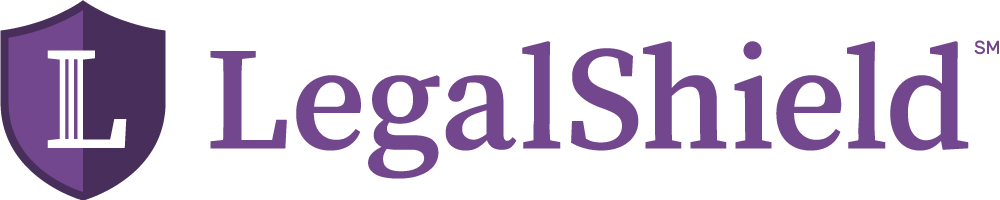 21
National Plan
The LegalShield National Plan is a unique  legal plan specifically designed to compete in the large employee space against our competitors.

Only sold as an employee benefit to large employer groups with 500+ eligible employees.

Can only be sold by or with a National Sales Director/Manager (NSD/NSM).

Pricing is based on group size and may change when needed to outbid a competitor.

Only marketed as  National plan to brokers/groups; consumers will view this plan as LegalShield.

Available in all 50 states and one price point based on where the company HQ is located.

Not available in Canada.
22
National Plan: Differences From Other Plans
Motor vehicle tragic accident is only covered with discount Accumulation of trial defense hours do not apply
Divorce and child custody are not covered as part of the base plan
No limitations or waiting periods
Mortgage Document Services now can be for primary or secondary home
Uncontested/Contested divorce will be available as an enhancement 
No limit on:  legal research, document review pages, suspended driver’s license assistance hours, motor vehicle property damage, and  IRS audit hours
23
National Plan What’s New
Advice and Consultation Services
Office Visits
Document Services
Affidavits
Family & Domestic Related Services
Guardianship/Conservatorship
Juvenile Matters
Protection from Domestic Violence
Incompetency Defense
Elder Care Issues
Immigration Assistance
Prenuptial Agreements
Identity theft
Home Services
Deeds
Boundary or Title Disputes
Eviction and Tenant Problems
Home Equity Loan
Property Tax Assessments
Refinancing of Home
Zoning Applications
Foreclosure
Repossession
Garnishment
Finance
Bankruptcy
Promissory Notes
Consumer Protection

Will and Estate Planning Services
Trusts
Probate
24
National Plan
Benefits that include representation or attendance
Name Change
Adoption
Guardianship/Conservatorship
Juvenile Matters
Protection from Domestic Violence
Incompetency Defense
Mortgage Document Services
Boundary or Title Disputes
Eviction and Tenant Problems
Property Tax Assessments
Zoning Applications
Foreclosure
Repossession
Bankruptcy
Consumer Protection
Moving Traffic Violations
Suspended Driver’s License Assistance
IRS Audit and Collection Services
25
National Plan
Member Services
National Plan Members will be directed to a dedicated Member Services Line
National Plan Member Services Number: 1-888-807-0407
Available 7 AM-7 PM CT
Members will be educated via a microsite/collateral
Sample microsite link benefits.legalshield.com/abcompany
A Spanish flier has been developed to educate Spanish speaking Members
The term “National” will not be communicated to consumers
Upon enrolling they will receive an onboarding email*
Mobile app access
Will receive a Member #
26
Legal Plan
This plan has 2 differences from the Legal Plus Plan:
There is a 15 day waiting period for traffic benefits.
Durable Power of Attorney is not a covered benefit.
27
Family Access Plan
This plan uses the provider attorney for all benefits including business and/or income producing issues. 
Family and Domestic related services are not a covered benefit; they are available under the 25% discount benefit. 
There is a 15 day waiting period for traffic benefits. 
Durable Power of Attorney is not a covered benefit.
28
Personal Legal Plan
This plan has differences from the Legal Plan:
There are no family law benefits, this plan is for the individual, unmarried, no children.
On this plan we will provide a courtesy consultation and offer 25% discount benefit to member. 
Explain to member the need to update their plan.
29
Other Legal plans that share similar benefits
The following plans share similar benefits. It is vital that we learn where to find these plans and to interpret their benefits.
  
Although the benefits are similar, there are specific differences that may apply from one plan to the next.  

Please pay close attention when looking at the specific details about these benefits to ensure that they are properly explained to Members and members are only offered what is available in their state.
30
Other Legal plans that share similar benefits
Legal Plan for the Self Employed (LPSE)- This plan combines family plan and business to add additional business benefits: Legal consultation for personal and business, business letter or call, business document review.
Legal plan for gun owners (only in Texas) – This will soon be available in all states. The Legal Plan for Gun Owners helps educate plan members by allowing them to call their law firm and ask unlimited questions on firearm ownership.
Law officers legal plan – This plan offers services to assist law officers with issues arising from their employment as a law officer including administrative review assistance. 
Primerica Plan – This is a large group with additional Probate and Estate Planning services.
Partial Plan – This plan will have member call their provider for initial assistance, in the event member needs a referral to an attorney for further assistance the provider will transfer member to corporate conflict department who will process a referral for member.
31
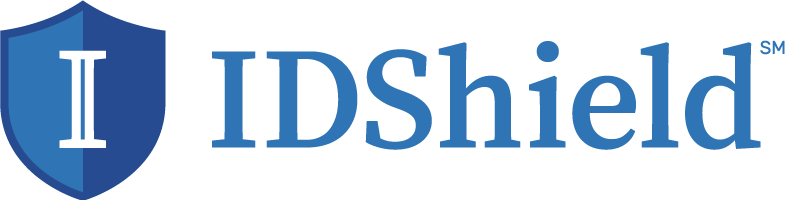 32
ID Shield
Credit Report with score analysis 
Access to your credit report and personal credit score from Transunion upon activation. 

Triple Bureau Credit monitoring and activity alert
Continuous credit monitoring with Experian, TransUnion and Equifax, plus small alerts about new credit card activity.

Unlimited identity theft consultation. 
Unlimited consultation on any matters related to identity theft. 

Web Watcher
Daily web monitoring of any changes on SSN or address history associated with your name. 
And so much more like Public Persona, Lost Wallet Assistance, Social Security Number Skip-Trace, Sex Offender Search, and Safeguard minors.
33
Launch by LegalShield
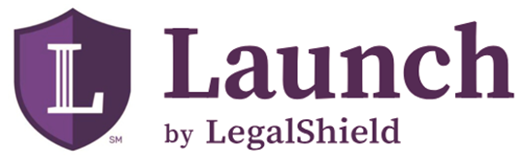 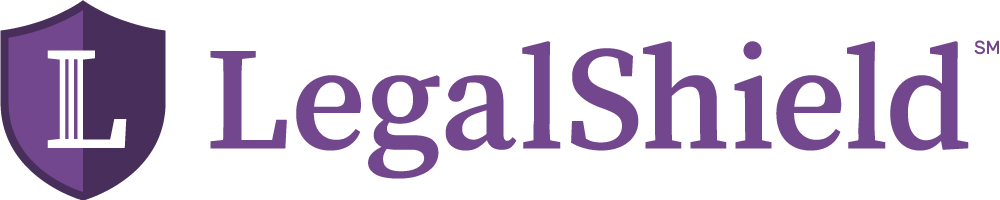 34
Launch by LegalShield
Launch by LegalShield puts powerful legal services in an affordable package with a network of law firms to provide the support needed to form and maintain business entities such as dba’s, limited liability companies and corporations.
Key Features
Easy, fast, affordable online product
Easy digital incorporation – consumer fills out a questionnaire and proper documents are prepared & completed by launch by LegalShield.
Consultation
Make sure it’s done right the first time by having the questionnaire reviewed by an attorney before it is filed to ensure all needs and questions are answered.
Continuous legal support
Access an entire network of law firms to assist with any business or personal legal issue with 3 months of the legalshield membership (family + home business supplement).
35
Launch by LegalShield
Services available:
Incorporation options: Standard & expedited incorporation (LLC or C Corp), DBA filing service, mycorp vault, trademark services, and copyright services.
*All incorporation services include a 3 month Legalshield and HBS membership, plans may vary based on state availability.
Registration services
Federal tax ID (EIN), business license, registered agent services, kits, and seals.
Services to maintain your company
Filing requests, annual reports, and a learning center.
36
Who is covered?
For Legal Plus plans: 
Primary member
Spouse (as long as it is not against the primary member) 
Dependents – each contract stipulates the eligibility for dependents. There are exceptions for dependents who have mental or physical disabilities. 
No income producing issues are covered under this plan.
For Small BIZ plans:
Primary member 
2 Spokespersons 
HBS Rider: 
Primary member 
Spouse 
For National plans: 
Primary member
Spouse (as long as it is not against the primary member) 
Dependents – each contract stipulates the eligibility for dependents. There are exceptions for dependents who have mental or physical disabilities.
37
[Speaker Notes: *Also, known as an individual plan.]
Who is covered? (cont.)
For Legal plans: 
Primary member
Spouse (as long as it is not against the primary member) 
Dependents – each contract stipulates the eligibility for dependents. There are exceptions for dependents who have mental or physical disabilities. 
For Family Access plans: 
Primary member
Spouse (as long as it is not against the primary member) 
Dependents – each contract stipulates the eligibility for dependents. There are exceptions for dependents who have mental or physical disabilities. 
For Personal Legal plans: 
Primary member
38
[Speaker Notes: *Also, known as an individual plan.]
Who is covered? (cont.)
Legal Plan for the Self Employed: 
Primary member
Spouse 
Dependents – each contract stipulates the eligibility for dependents. There are exceptions for dependents who have mental or physical disabilities.
For Gun owners plans:
 Primary Member 
 Spouse 
For The Law officers plan: 
Primary member
Spouse 
Dependents – each contract stipulates the eligibility for dependents. There are exceptions for dependents who have mental or physical disabilities.
39
[Speaker Notes: *Also, known as an individual plan.]
40